Practise reading key Bible verses
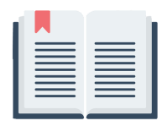 Welcome to the 
Practise your English class
خوش آمدید به
کلاس زبان انگلیسی خود را تمرین کنید
بەخێربێن بۆ
پۆلی زمانی ئینگلیزی خۆت مەشق بکە
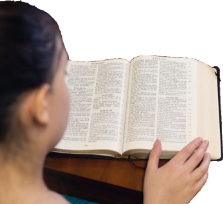 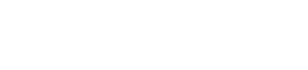 1
Rev 1
Practise reading key Bible verses
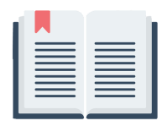 We will practise reading important Bible verses
ما خواندن آیات مهم کتاب مقدس را تمرین خواهیم کرد
ئێمە مەشق دەکەین بە خوێندنەوەی ئایەتە گرنگەکانی کتێبی پیرۆز
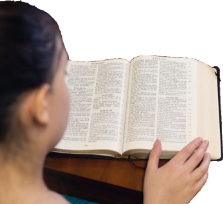 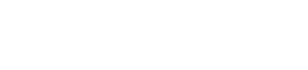 2
Rev 1
Practise reading key Bible verses
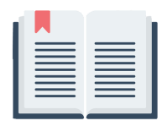 We will look at groups of verses that show the Bible message
ما به گروه‌هایی از آیات که پیام کتاب مقدس را نشان می‌دهند نگاه خواهیم کرد
سەیری کۆمەڵێک ئایەت دەکەین کە پەیامی کتێبی پیرۆز نیشان دەدەن
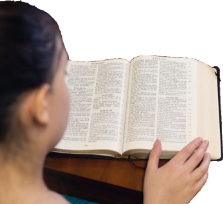 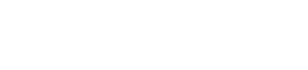 3
Rev 1
Practise reading key Bible verses
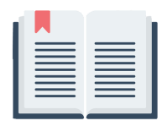 We will start with a prayer
با دعا شروع می کنیم
بە دوعایەک دەست پێدەکەین
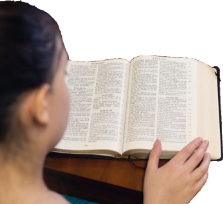 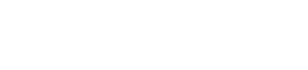 4
Rev 1
Practise reading key Bible verses
Verses that tell us that 
we are all sinners
آیاتی که به ما می گوید
ما همه گناهکاریم
ئەو ئایەتانەی کە ئەوەمان پێدەڵێن
هەموومان گوناهبارین
5
Rev 1
Practise reading key Bible verses
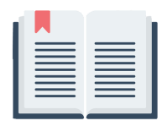 Ecclesiastes chapter 7 verse 20
                                         20:7 ژیرمه‌ندی    20:7 جامعه
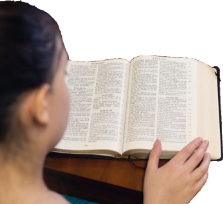 6
Rev 1
[Speaker Notes: Read the verse reference in English. Then ask everyone to practise reading the reference in English.]
Practise reading key Bible verses
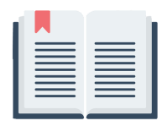 Ecclesiastes chapter 7 verse 20
                                         20:7 ژیرمه‌ندی    20:7 جامعه
Surely there is not a righteous man on earth who does good and never sins.
براستی که بر زمین، پارسایی نیست که نیکویی کند و هرگز گناه نورزد.
بێگومان هیچ مرۆڤێکی ڕاستودروست لەسەر زەویدا نییە، کە چاکە دەکات و هەرگیز گوناه ناکات.
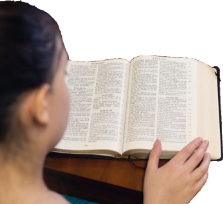 7
Rev 1
[Speaker Notes: Read each verse section in English. Then ask everyone to practise reading each verse section in English. Then practise reading all the verse in English.]
Practise reading key Bible verses
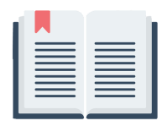 Ecclesiastes chapter 7 verse 20
                                         20:7 ژیرمه‌ندی    20:7 جامعه
Surely there is not a righteous man on earth who does good and never sins.
براستی که بر زمین، پارسایی نیست که نیکویی کند و هرگز گناه نورزد.
بێگومان هیچ مرۆڤێکی ڕاستودروست لەسەر زەویدا نییە، کە چاکە دەکات و هەرگیز گوناه ناکات.
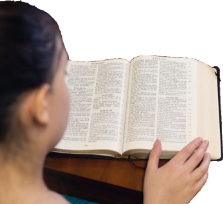 8
Rev 1
[Speaker Notes: Read each verse section in English. Then ask everyone to practise reading each verse section in English. Then practise reading all the verse in English.]
Practise reading key Bible verses
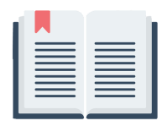 Romans chapter 3 verse 23
                                   23:3ڕۆما     23:3 رومیان
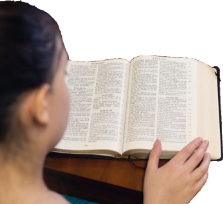 9
Rev 1
[Speaker Notes: Read the verse reference in English. Then ask everyone to practise reading the reference in English]
Practise reading key Bible verses
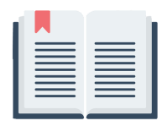 Romans chapter 3 verse 23
                                   23:3ڕۆما     23:3 رومیان
For all have sinned and fall short of the glory of God,
زیرا همه گناه کرده‌اند و از جلال خدا محرومند.
لەبەر ئەوەی هەمووان گوناهیان کرد و لە شکۆی خودا دوور کەوتنەوە و
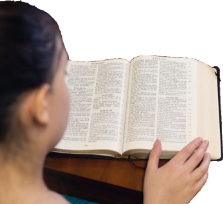 10
Rev 1
[Speaker Notes: Read each verse section in English. Then ask everyone to practise reading each verse section in English. Then practise reading all the verse in English.]
Practise reading key Bible verses
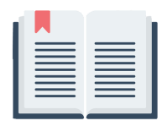 Romans chapter 3 verse 23
                                   23:3ڕۆما     23:3 رومیان
For all have sinned and fall short of the glory of God,
زیرا همه گناه کرده‌اند و از جلال خدا محرومند.
لەبەر ئەوەی هەمووان گوناهیان کرد و لە شکۆی خودا دوور کەوتنەوە و
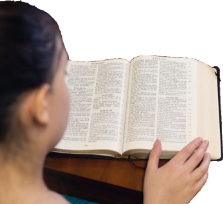 11
Rev 1
[Speaker Notes: Read each verse section in English. Then ask everyone to practise reading each verse section in English. Then practise reading all the verse in English.]
Practise reading key Bible verses
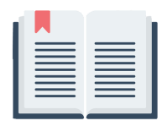 Romans chapter 5 verse 12
                                   12:5ڕۆما     12:5 رومیان
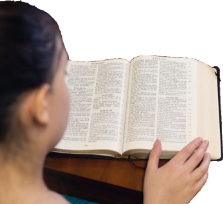 12
Rev 1
[Speaker Notes: Read the verse reference in English. Then ask everyone to practise reading the reference in English]
Practise reading key Bible verses
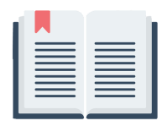 Romans chapter 5 verse 12
                                   12:5ڕۆما     12:5 رومیان
Therefore, just as sin came into the world through one man, and death through sin, and so death spread to all men because all sinned
پس، همان‌‌گونه که گناه به‌‌واسطة یک انسان وارد جهان شد، و به‌‌واسطة گناه، مرگ آمد، و بدین‌‌سان مرگ دامنگیر همة انسانها گردید، از آنجا که همه گناه کردند
لەبەر ئەمە، چۆن لە ڕێگەی مرۆڤێکەوە گوناه هاتە جیهان، لە ڕێگەی گوناهیشەوە مردن، بەم شێوەیە مردن هەموو خەڵکی گرتەوە، لەبەر ئەوەی هەموو گوناهیان کرد.
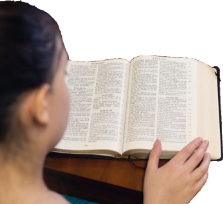 13
Rev 1
[Speaker Notes: Read each verse section in English. Then ask everyone to practise reading each verse section in English. Then practise reading all the verse in English.]
Practise reading key Bible verses
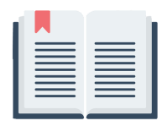 Romans chapter 5 verse 12
                                   12:5ڕۆما     12:5 رومیان
Therefore, just as sin came into the world through one man, and death through sin, and so death spread to all men because all sinned
پس، همان‌‌گونه که گناه به‌‌واسطة یک انسان وارد جهان شد، و به‌‌واسطة گناه، مرگ آمد، و بدین‌‌سان مرگ دامنگیر همة انسانها گردید، از آنجا که همه گناه کردند
لەبەر ئەمە، چۆن لە ڕێگەی مرۆڤێکەوە گوناه هاتە جیهان، لە ڕێگەی گوناهیشەوە مردن، بەم شێوەیە مردن هەموو خەڵکی گرتەوە، لەبەر ئەوەی هەموو گوناهیان کرد.
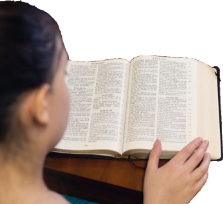 14
Rev 1
[Speaker Notes: Read each verse section in English. Then ask everyone to practise reading each verse section in English. Then practise reading all the verse in English.]
Practise reading key Bible verses
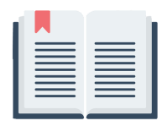 Romans chapter 5 verse 12
                                   12:5ڕۆما     12:5 رومیان
Therefore, just as sin came into the world through one man, and death through sin, and so death spread to all men because all sinned
پس، همان‌‌گونه که گناه به‌‌واسطة یک انسان وارد جهان شد، و به‌‌واسطة گناه، مرگ آمد، و بدین‌‌سان مرگ دامنگیر همة انسانها گردید، از آنجا که همه گناه کردند
لەبەر ئەمە، چۆن لە ڕێگەی مرۆڤێکەوە گوناه هاتە جیهان، لە ڕێگەی گوناهیشەوە مردن، بەم شێوەیە مردن هەموو خەڵکی گرتەوە، لەبەر ئەوەی هەموو گوناهیان کرد.
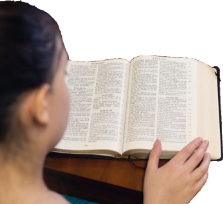 15
Rev 1
[Speaker Notes: Read each verse section in English. Then ask everyone to practise reading each verse section in English. Then practise reading all the verse in English.]
Practise reading key Bible verses
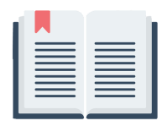 Romans chapter 5 verse 12
                                   12:5ڕۆما     12:5 رومیان
Therefore, just as sin came into the world through one man, and death through sin, and so death spread to all men because all sinned
پس، همان‌‌گونه که گناه به‌‌واسطة یک انسان وارد جهان شد، و به‌‌واسطة گناه، مرگ آمد، و بدین‌‌سان مرگ دامنگیر همة انسانها گردید، از آنجا که همه گناه کردند
لەبەر ئەمە، چۆن لە ڕێگەی مرۆڤێکەوە گوناه هاتە جیهان، لە ڕێگەی گوناهیشەوە مردن، بەم شێوەیە مردن هەموو خەڵکی گرتەوە، لەبەر ئەوەی هەموو گوناهیان کرد.
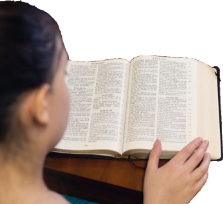 16
Rev 1
[Speaker Notes: Read each verse section in English. Then ask everyone to practise reading each verse section in English. Then practise reading all the verse in English.]
Practise reading key Bible verses
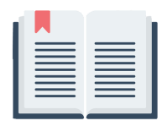 1 John chapter 1 verse 8
                                   8:1١ یۆحەنا     8:1 اول یحنا
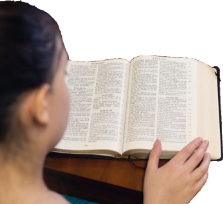 17
Rev 1
[Speaker Notes: Read the verse reference in English. Then ask everyone to practise reading the reference in English]
Practise reading key Bible verses
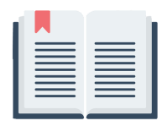 1 John chapter 1 verse 8
                                   8:1١ یۆحەنا     8:1 اول یحنا
If we say we have no sin, we deceive ourselves, and the truth is not in us.
اگر بگوییم بی‌گناهیم، خود را فریب داده‌ایم و راستی در ما نیست.
ئەگەر بڵێین گوناهمان نییە، ئەوا خۆمان هەڵدەخەڵەتێنین و ڕاستی لە ئێمەدا نییە.
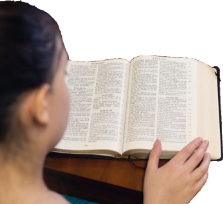 18
Rev 1
[Speaker Notes: Read each verse section in English. Then ask everyone to practise reading each verse section in English. Then practise reading all the verse in English.]
Practise reading key Bible verses
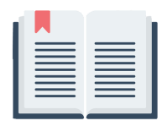 1 John chapter 1 verse 8
                                   8:1١ یۆحەنا     8:1 اول یحنا
If we say we have no sin, we deceive ourselves, and the truth is not in us.
اگر بگوییم بی‌گناهیم، خود را فریب داده‌ایم و راستی در ما نیست.
ئەگەر بڵێین گوناهمان نییە، ئەوا خۆمان هەڵدەخەڵەتێنین و ڕاستی لە ئێمەدا نییە.
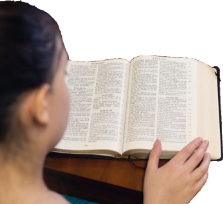 19
Rev 1
[Speaker Notes: Read each verse section in English. Then ask everyone to practise reading each verse section in English. Then practise reading all the verse in English.]
Practise reading key Bible verses
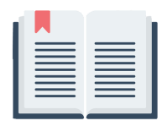 1 John chapter 1 verse 8
                                   8:1١ یۆحەنا     8:1 اول یحنا
If we say we have no sin, we deceive ourselves, and the truth is not in us.
اگر بگوییم بی‌گناهیم، خود را فریب داده‌ایم و راستی در ما نیست.
ئەگەر بڵێین گوناهمان نییە، ئەوا خۆمان هەڵدەخەڵەتێنین و ڕاستی لە ئێمەدا نییە.
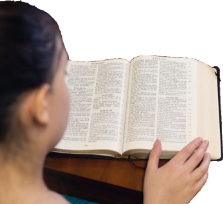 20
Rev 1
[Speaker Notes: Read each verse section in English. Then ask everyone to practise reading each verse section in English. Then practise reading all the verse in English.]
Practise reading key Bible verses
Verses that tell us 
why we sin
آیاتی که به ما می گوید
چرا گناه می کنیم
ئەو ئایەتانەی کە پێمان دەڵێن
بۆچی گوناه دەکەین
21
Rev 1
Practise reading key Bible verses
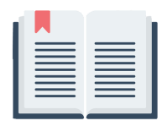 James chapter 1 verses 14 and 15
                                   15,14:1یاقوب     15,14:1 یعقوب
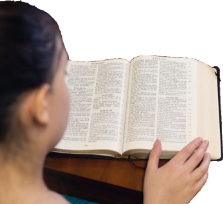 22
Rev 1
[Speaker Notes: Read the verse reference in English. Then ask everyone to practise reading the reference in English]
Practise reading key Bible verses
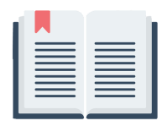 James chapter 1 verses 14 and 15
                                   15,14:1یاقوب     15,14:1 یعقوب
But each person is tempted when he is lured and enticed by his own desire. Then desire when it has conceived gives birth to sin, and sin when it is fully grown brings forth death.
هنگامی که کسی وسوسه می‌شود، هوای نفْس خودِ اوست که وی را می‌فریبد و به دام می‌افکند.
هوای نفْس که آبستن شود، گناه می‌زاید و گناه نیز چون به ثمر رسد، مرگ به‌‌بار می‌آورد.
بەڵام هەرکەسێک بەو ئارەزووە خراپەی کە هەیەتی تاقی دەکرێتەوە، ئەگەر پێی ڕاکێشرا و هەڵخەڵەتا.
کە ئارەزووی خراپ سک بکات گوناهی لێ دەبێت، گوناهیش کە گەشەی کرد مردن بەرهەم دێنێت.
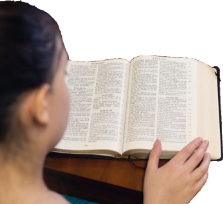 23
Rev 1
[Speaker Notes: Read each verse section in English. Then ask everyone to practise reading each verse section in English. Then practise reading all the verse in English.]
Practise reading key Bible verses
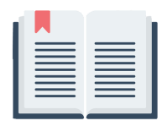 James chapter 1 verses 14 and 15
                                   15,14:1یاقوب     15,14:1 یعقوب
But each person is tempted when he is lured and enticed by his own desire. Then desire when it has conceived gives birth to sin, and sin when it is fully grown brings forth death.
هنگامی که کسی وسوسه می‌شود، هوای نفْس خودِ اوست که وی را می‌فریبد و به دام می‌افکند.
هوای نفْس که آبستن شود، گناه می‌زاید و گناه نیز چون به ثمر رسد، مرگ به‌‌بار می‌آورد.
بەڵام هەرکەسێک بەو ئارەزووە خراپەی کە هەیەتی تاقی دەکرێتەوە، ئەگەر پێی ڕاکێشرا و هەڵخەڵەتا.
کە ئارەزووی خراپ سک بکات گوناهی لێ دەبێت، گوناهیش کە گەشەی کرد مردن بەرهەم دێنێت.
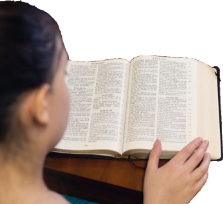 24
Rev 1
[Speaker Notes: Read each verse section in English. Then ask everyone to practise reading each verse section in English. Then practise reading all the verse in English.]
Practise reading key Bible verses
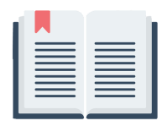 James chapter 1 verses 14 and 15
                                   15,14:1یاقوب     15,14:1 یعقوب
But each person is tempted when he is lured and enticed by his own desire. Then desire when it has conceived gives birth to sin, and sin when it is fully grown brings forth death.
هنگامی که کسی وسوسه می‌شود، هوای نفْس خودِ اوست که وی را می‌فریبد و به دام می‌افکند.
هوای نفْس که آبستن شود، گناه می‌زاید و گناه نیز چون به ثمر رسد، مرگ به‌‌بار می‌آورد.
بەڵام هەرکەسێک بەو ئارەزووە خراپەی کە هەیەتی تاقی دەکرێتەوە، ئەگەر پێی ڕاکێشرا و هەڵخەڵەتا.
کە ئارەزووی خراپ سک بکات گوناهی لێ دەبێت، گوناهیش کە گەشەی کرد مردن بەرهەم دێنێت.
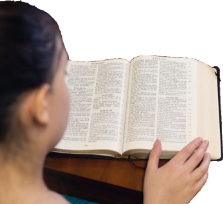 25
Rev 1
[Speaker Notes: Read each verse section in English. Then ask everyone to practise reading each verse section in English. Then practise reading all the verse in English.]
Practise reading key Bible verses
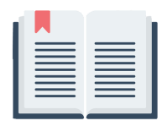 James chapter 1 verses 14 and 15
                                   15,14:1یاقوب     15,14:1 یعقوب
But each person is tempted when he is lured and enticed by his own desire. Then desire when it has conceived gives birth to sin, and sin when it is fully grown brings forth death.
هنگامی که کسی وسوسه می‌شود، هوای نفْس خودِ اوست که وی را می‌فریبد و به دام می‌افکند.
هوای نفْس که آبستن شود، گناه می‌زاید و گناه نیز چون به ثمر رسد، مرگ به‌‌بار می‌آورد.
بەڵام هەرکەسێک بەو ئارەزووە خراپەی کە هەیەتی تاقی دەکرێتەوە، ئەگەر پێی ڕاکێشرا و هەڵخەڵەتا.
کە ئارەزووی خراپ سک بکات گوناهی لێ دەبێت، گوناهیش کە گەشەی کرد مردن بەرهەم دێنێت.
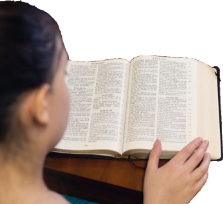 26
Rev 1
[Speaker Notes: Read each verse section in English. Then ask everyone to practise reading each verse section in English. Then practise reading all the verse in English.]
Practise reading key Bible verses
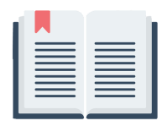 Jeremiah chapter 17 verse 9
                                      9:17یه‌رمیا     9:17 ارمیا
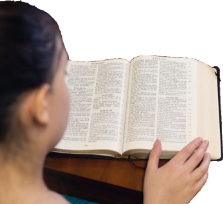 27
Rev 1
[Speaker Notes: Read the verse reference in English. Then ask everyone to practise reading the reference in English]
Practise reading key Bible verses
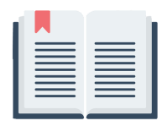 Jeremiah chapter 17 verse 9
                                      9:17یه‌رمیا     9:17 ارمیا
The heart is deceitful above all things, and desperately sick; who can understand it?
دل از همه چیز فریبنده‌تر است، و بسیار بیمار؛ کیست که آن را بشناسد؟
دڵ لە هەموو شتێک فریودەرترە و دەرمانی نییە، کێ دەیناسێت؟
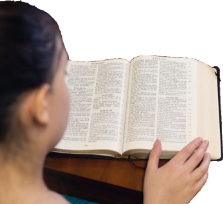 28
Rev 1
[Speaker Notes: Read each verse section in English. Then ask everyone to practise reading each verse section in English. Then practise reading all the verse in English.]
Practise reading key Bible verses
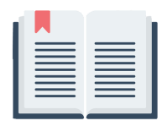 Jeremiah chapter 17 verse 9
                                      9:17یه‌رمیا     9:17 ارمیا
The heart is deceitful above all things, and desperately sick; who can understand it?
دل از همه چیز فریبنده‌تر است، و بسیار بیمار؛ کیست که آن را بشناسد؟
دڵ لە هەموو شتێک فریودەرترە و دەرمانی نییە، کێ دەیناسێت؟
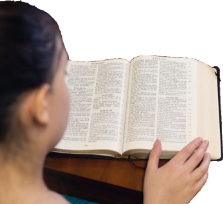 29
Rev 1
[Speaker Notes: Read each verse section in English. Then ask everyone to practise reading each verse section in English. Then practise reading all the verse in English.]
Practise reading key Bible verses
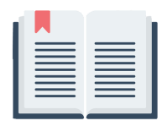 Mark chapter 7 verses 21 to 23
                                      23,21:7مەرقۆس     23,21:7 مرقس
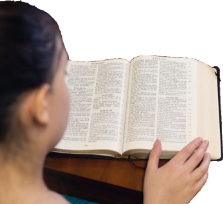 30
Rev 1
[Speaker Notes: Read the verse reference in English. Then ask everyone to practise reading the reference in English]
Practise reading key Bible verses
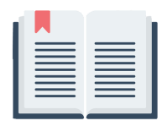 Mark chapter 7 verses 21 to 23
                                      23,21:7مەرقۆس     23,21:7 مرقس
For from within, out of the heart of man, come evil thoughts, sexual immorality, theft, murder, adultery, coveting, wickedness, deceit, sensuality, envy, slander, pride, foolishness. All these evil things come from within, and they defile a person.
زیرا اینهاست آنچه از درون و دل انسان بیرون می‌آید: افکار پلید، بی‌عفتی، دزدی، قتل، زنا،
طمع، بدخواهی، حیله، هرزگی، حسادت، تهمت، تکبر و حماقت.
این بدیها همه از درون سرچشمه می‌گیرد و آدمی را نجس می‌سازد.»
چونکە لە ناوەوە، لە دڵی مرۆڤەوە، بیری خراپ دەردەچێت: بەدڕەوشتی، دزی، کوشتن، 
داوێنپیسی، چاوچنۆکی، خراپەکاری، هەڵخەڵەتاندن، بەڕەڵایی، چاوپیسی، کفر، لووتبەرزی، گێلی. 
هەموو ئەم خراپانە لە ناخی مرۆڤەوە دەردەچن و گڵاوی دەکەن.»
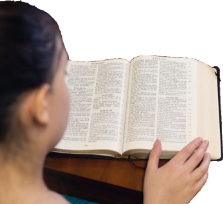 31
Rev 1
[Speaker Notes: Read each verse section in English. Then ask everyone to practise reading each verse section in English. Then practise reading all the verse in English.]
Practise reading key Bible verses
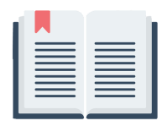 Mark chapter 7 verses 21 to 23
                                      23,21:7مەرقۆس     23,21:7 مرقس
For from within, out of the heart of man, come evil thoughts, sexual immorality, theft, murder, adultery, coveting, wickedness, deceit, sensuality, envy, slander, pride, foolishness. All these evil things come from within, and they defile a person.
زیرا اینهاست آنچه از درون و دل انسان بیرون می‌آید: افکار پلید، بی‌عفتی، دزدی، قتل، زنا،
طمع، بدخواهی، حیله، هرزگی، حسادت، تهمت، تکبر و حماقت.
این بدیها همه از درون سرچشمه می‌گیرد و آدمی را نجس می‌سازد.»
چونکە لە ناوەوە، لە دڵی مرۆڤەوە، بیری خراپ دەردەچێت: بەدڕەوشتی، دزی، کوشتن، 
داوێنپیسی، چاوچنۆکی، خراپەکاری، هەڵخەڵەتاندن، بەڕەڵایی، چاوپیسی، کفر، لووتبەرزی، گێلی. 
هەموو ئەم خراپانە لە ناخی مرۆڤەوە دەردەچن و گڵاوی دەکەن.»
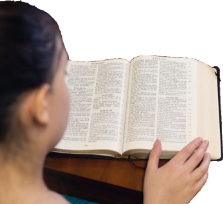 32
Rev 1
[Speaker Notes: Read each verse section in English. Then ask everyone to practise reading each verse section in English. Then practise reading all the verse in English.]
Practise reading key Bible verses
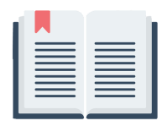 Mark chapter 7 verses 21 to 23
                                      23,21:7مەرقۆس     23,21:7 مرقس
For from within, out of the heart of man, come evil thoughts, sexual immorality, theft, murder, adultery, coveting, wickedness, deceit, sensuality, envy, slander, pride, foolishness. All these evil things come from within, and they defile a person.
زیرا اینهاست آنچه از درون و دل انسان بیرون می‌آید: افکار پلید، بی‌عفتی، دزدی، قتل، زنا،
طمع، بدخواهی، حیله، هرزگی، حسادت، تهمت، تکبر و حماقت.
این بدیها همه از درون سرچشمه می‌گیرد و آدمی را نجس می‌سازد.»
چونکە لە ناوەوە، لە دڵی مرۆڤەوە، بیری خراپ دەردەچێت: بەدڕەوشتی، دزی، کوشتن، 
داوێنپیسی، چاوچنۆکی، خراپەکاری، هەڵخەڵەتاندن، بەڕەڵایی، چاوپیسی، کفر، لووتبەرزی، گێلی. 
هەموو ئەم خراپانە لە ناخی مرۆڤەوە دەردەچن و گڵاوی دەکەن.»
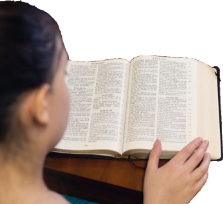 33
Rev 1
[Speaker Notes: Read each verse section in English. Then ask everyone to practise reading each verse section in English. Then practise reading all the verse in English.]
Practise reading key Bible verses
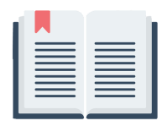 Mark chapter 7 verses 21 to 23
                                      23,21:7مەرقۆس     23,21:7 مرقس
For from within, out of the heart of man, come evil thoughts, sexual immorality, theft, murder, adultery, coveting, wickedness, deceit, sensuality, envy, slander, pride, foolishness. All these evil things come from within, and they defile a person.
زیرا اینهاست آنچه از درون و دل انسان بیرون می‌آید: افکار پلید، بی‌عفتی، دزدی، قتل، زنا،
طمع، بدخواهی، حیله، هرزگی، حسادت، تهمت، تکبر و حماقت.
این بدیها همه از درون سرچشمه می‌گیرد و آدمی را نجس می‌سازد.»
چونکە لە ناوەوە، لە دڵی مرۆڤەوە، بیری خراپ دەردەچێت: بەدڕەوشتی، دزی، کوشتن، 
داوێنپیسی، چاوچنۆکی، خراپەکاری، هەڵخەڵەتاندن، بەڕەڵایی، چاوپیسی، کفر، لووتبەرزی، گێلی. 
هەموو ئەم خراپانە لە ناخی مرۆڤەوە دەردەچن و گڵاوی دەکەن.»
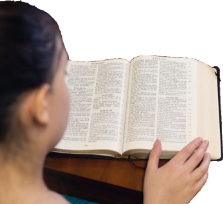 34
Rev 1
[Speaker Notes: Read each verse section in English. Then ask everyone to practise reading each verse section in English. Then practise reading all the verse in English.]
Practise reading key Bible verses
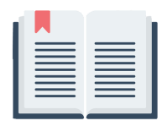 Mark chapter 7 verses 21 to 23
                                      23,21:7مەرقۆس     23,21:7 مرقس
For from within, out of the heart of man, come evil thoughts, sexual immorality, theft, murder, adultery, coveting, wickedness, deceit, sensuality, envy, slander, pride, foolishness. All these evil things come from within, and they defile a person.
زیرا اینهاست آنچه از درون و دل انسان بیرون می‌آید: افکار پلید، بی‌عفتی، دزدی، قتل، زنا،
طمع، بدخواهی، حیله، هرزگی، حسادت، تهمت، تکبر و حماقت.
این بدیها همه از درون سرچشمه می‌گیرد و آدمی را نجس می‌سازد.»
چونکە لە ناوەوە، لە دڵی مرۆڤەوە، بیری خراپ دەردەچێت: بەدڕەوشتی، دزی، کوشتن، 
داوێنپیسی، چاوچنۆکی، خراپەکاری، هەڵخەڵەتاندن، بەڕەڵایی، چاوپیسی، کفر، لووتبەرزی، گێلی. 
هەموو ئەم خراپانە لە ناخی مرۆڤەوە دەردەچن و گڵاوی دەکەن.»
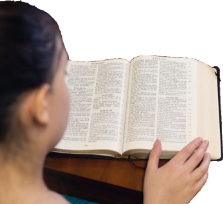 35
Rev 1
[Speaker Notes: Read each verse section in English. Then ask everyone to practise reading each verse section in English. Then practise reading all the verse in English.]
Practise reading key Bible verses
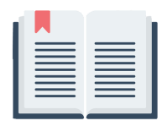 Mark chapter 7 verses 21 to 23
                                      23,21:7مەرقۆس     23,21:7 مرقس
For from within, out of the heart of man, come evil thoughts, sexual immorality, theft, murder, adultery, coveting, wickedness, deceit, sensuality, envy, slander, pride, foolishness. All these evil things come from within, and they defile a person.
زیرا اینهاست آنچه از درون و دل انسان بیرون می‌آید: افکار پلید، بی‌عفتی، دزدی، قتل، زنا،
طمع، بدخواهی، حیله، هرزگی، حسادت، تهمت، تکبر و حماقت.
این بدیها همه از درون سرچشمه می‌گیرد و آدمی را نجس می‌سازد.»
چونکە لە ناوەوە، لە دڵی مرۆڤەوە، بیری خراپ دەردەچێت: بەدڕەوشتی، دزی، کوشتن، 
داوێنپیسی، چاوچنۆکی، خراپەکاری، هەڵخەڵەتاندن، بەڕەڵایی، چاوپیسی، کفر، لووتبەرزی، گێلی. 
هەموو ئەم خراپانە لە ناخی مرۆڤەوە دەردەچن و گڵاوی دەکەن.»
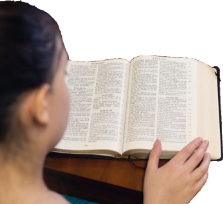 36
Rev 1
[Speaker Notes: Read each verse section in English. Then ask everyone to practise reading each verse section in English. Then practise reading all the verse in English.]
Practise reading key Bible verses
Verses that tell us 
we die because we sin
آیاتی که به ما می گوید
ما می میریم چون گناه می کنیم
ئەو ئایەتانەی کە پێمان دەڵێن
ئێمە لەبەر ئەوەی گوناه دەکەین دەمرین
37
Rev 1
Practise reading key Bible verses
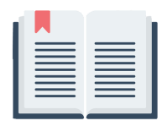 Romans chapter 5 verse 12
                                   12:5ڕۆما     12:5 رومیان
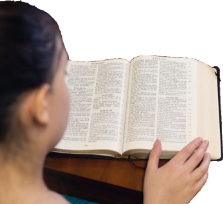 38
Rev 1
[Speaker Notes: Read the verse reference in English. Then ask everyone to practise reading the reference in English]
Practise reading key Bible verses
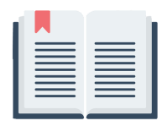 Romans chapter 5 verse 12
                                   12:5ڕۆما     12:5 رومیان
Therefore, just as sin came into the world through one man, and death through sin, and so death spread to all men because all sinned
پس، همان‌‌گونه که گناه به‌‌واسطة یک انسان وارد جهان شد، و به‌‌واسطة گناه، مرگ آمد، و بدین‌‌سان مرگ دامنگیر همة انسانها گردید، از آنجا که همه گناه کردند
لەبەر ئەمە، چۆن لە ڕێگەی مرۆڤێکەوە گوناه هاتە جیهان، لە ڕێگەی گوناهیشەوە مردن، بەم شێوەیە مردن هەموو خەڵکی گرتەوە، لەبەر ئەوەی هەموو گوناهیان کرد.
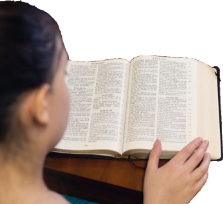 39
Rev 1
[Speaker Notes: Read each verse section in English. Then ask everyone to practise reading each verse section in English. Then practise reading all the verse in English.]
Practise reading key Bible verses
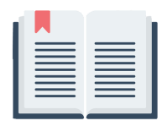 Romans chapter 5 verse 12
                                   12:5ڕۆما     12:5 رومیان
Therefore, just as sin came into the world through one man, and death through sin, and so death spread to all men because all sinned
پس، همان‌‌گونه که گناه به‌‌واسطة یک انسان وارد جهان شد، و به‌‌واسطة گناه، مرگ آمد، و بدین‌‌سان مرگ دامنگیر همة انسانها گردید، از آنجا که همه گناه کردند
لەبەر ئەمە، چۆن لە ڕێگەی مرۆڤێکەوە گوناه هاتە جیهان، لە ڕێگەی گوناهیشەوە مردن، بەم شێوەیە مردن هەموو خەڵکی گرتەوە، لەبەر ئەوەی هەموو گوناهیان کرد.
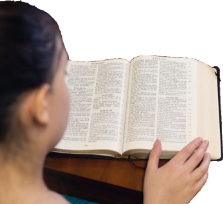 40
Rev 1
[Speaker Notes: Read each verse section in English. Then ask everyone to practise reading each verse section in English. Then practise reading all the verse in English.]
Practise reading key Bible verses
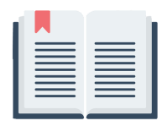 Romans chapter 5 verse 12
                                   12:5ڕۆما     12:5 رومیان
Therefore, just as sin came into the world through one man, and death through sin, and so death spread to all men because all sinned
پس، همان‌‌گونه که گناه به‌‌واسطة یک انسان وارد جهان شد، و به‌‌واسطة گناه، مرگ آمد، و بدین‌‌سان مرگ دامنگیر همة انسانها گردید، از آنجا که همه گناه کردند
لەبەر ئەمە، چۆن لە ڕێگەی مرۆڤێکەوە گوناه هاتە جیهان، لە ڕێگەی گوناهیشەوە مردن، بەم شێوەیە مردن هەموو خەڵکی گرتەوە، لەبەر ئەوەی هەموو گوناهیان کرد.
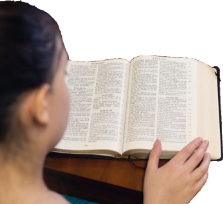 41
Rev 1
[Speaker Notes: Read each verse section in English. Then ask everyone to practise reading each verse section in English. Then practise reading all the verse in English.]
Practise reading key Bible verses
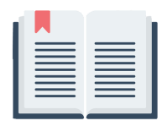 Romans chapter 5 verse 12
                                   12:5ڕۆما     12:5 رومیان
Therefore, just as sin came into the world through one man, and death through sin, and so death spread to all men because all sinned
پس، همان‌‌گونه که گناه به‌‌واسطة یک انسان وارد جهان شد، و به‌‌واسطة گناه، مرگ آمد، و بدین‌‌سان مرگ دامنگیر همة انسانها گردید، از آنجا که همه گناه کردند
لەبەر ئەمە، چۆن لە ڕێگەی مرۆڤێکەوە گوناه هاتە جیهان، لە ڕێگەی گوناهیشەوە مردن، بەم شێوەیە مردن هەموو خەڵکی گرتەوە، لەبەر ئەوەی هەموو گوناهیان کرد.
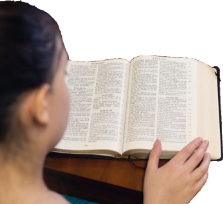 42
Rev 1
[Speaker Notes: Read each verse section in English. Then ask everyone to practise reading each verse section in English. Then practise reading all the verse in English.]
Practise reading key Bible verses
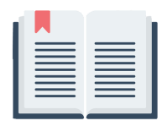 Romans chapter 6 verse 16
                                      16:6ڕۆما     16:6 رومیان
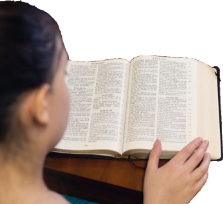 43
Rev 1
[Speaker Notes: Read the verse reference in English. Then ask everyone to practise reading the reference in English]
Practise reading key Bible verses
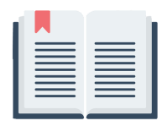 Romans chapter 6 verse 16
                                      16:6ڕۆما     16:6 رومیان
Do you not know that if you present yourselves to anyone as obedient slaves, you are slaves of the one whom you obey, either of sin, which leads to death, or of obedience, which leads to righteousness?
آیا نمی‌دانید که وقتی خود را همچون بندگانی فرمانبردار تسلیم کسی می‌کنید، بندگان آن‌‌کس خواهید بود که او را فرمان می‌برید، خواه بندة گناه، که منجر به مرگ می‌شود، خواه بندة اطاعت، که به پارسایی می‌انجامد؟
ئایا نازانن کاتێک خۆتان وەک کۆیلە ملکەچی کەسێک دەکەن، دەبنە کۆیلەی ئەوەی ملکەچن بۆی، جا بۆ گوناه کە بەرەو مردنە یان بۆ گوێڕایەڵی کە بەرەو ڕاستودروستییە؟
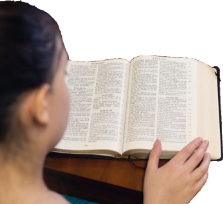 44
Rev 1
[Speaker Notes: Read each verse section in English. Then ask everyone to practise reading each verse section in English. Then practise reading all the verse in English.]
Practise reading key Bible verses
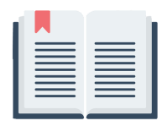 Romans chapter 6 verse 16
                                      16:6ڕۆما     16:6 رومیان
Do you not know that if you present yourselves to anyone as obedient slaves, you are slaves of the one whom you obey, either of sin, which leads to death, or of obedience, which leads to righteousness?
آیا نمی‌دانید که وقتی خود را همچون بندگانی فرمانبردار تسلیم کسی می‌کنید، بندگان آن‌‌کس خواهید بود که او را فرمان می‌برید، خواه بندة گناه، که منجر به مرگ می‌شود، خواه بندة اطاعت، که به پارسایی می‌انجامد؟
ئایا نازانن کاتێک خۆتان وەک کۆیلە ملکەچی کەسێک دەکەن، دەبنە کۆیلەی ئەوەی ملکەچن بۆی، جا بۆ گوناه کە بەرەو مردنە یان بۆ گوێڕایەڵی کە بەرەو ڕاستودروستییە؟
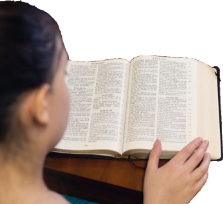 45
Rev 1
[Speaker Notes: Read each verse section in English. Then ask everyone to practise reading each verse section in English. Then practise reading all the verse in English.]
Practise reading key Bible verses
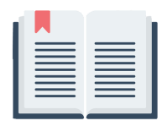 Romans chapter 6 verse 16
                                      16:6ڕۆما     16:6 رومیان
Do you not know that if you present yourselves to anyone as obedient slaves, you are slaves of the one whom you obey, either of sin, which leads to death, or of obedience, which leads to righteousness?
آیا نمی‌دانید که وقتی خود را همچون بندگانی فرمانبردار تسلیم کسی می‌کنید، بندگان آن‌‌کس خواهید بود که او را فرمان می‌برید، خواه بندة گناه، که منجر به مرگ می‌شود، خواه بندة اطاعت، که به پارسایی می‌انجامد؟
ئایا نازانن کاتێک خۆتان وەک کۆیلە ملکەچی کەسێک دەکەن، دەبنە کۆیلەی ئەوەی ملکەچن بۆی، جا بۆ گوناه کە بەرەو مردنە یان بۆ گوێڕایەڵی کە بەرەو ڕاستودروستییە؟
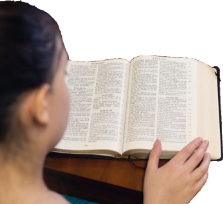 46
Rev 1
[Speaker Notes: Read each verse section in English. Then ask everyone to practise reading each verse section in English. Then practise reading all the verse in English.]
Practise reading key Bible verses
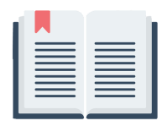 Romans chapter 6 verse 16
                                      16:6ڕۆما     16:6 رومیان
Do you not know that if you present yourselves to anyone as obedient slaves, you are slaves of the one whom you obey, either of sin, which leads to death, or of obedience, which leads to righteousness?
آیا نمی‌دانید که وقتی خود را همچون بندگانی فرمانبردار تسلیم کسی می‌کنید، بندگان آن‌‌کس خواهید بود که او را فرمان می‌برید، خواه بندة گناه، که منجر به مرگ می‌شود، خواه بندة اطاعت، که به پارسایی می‌انجامد؟
ئایا نازانن کاتێک خۆتان وەک کۆیلە ملکەچی کەسێک دەکەن، دەبنە کۆیلەی ئەوەی ملکەچن بۆی، جا بۆ گوناه کە بەرەو مردنە یان بۆ گوێڕایەڵی کە بەرەو ڕاستودروستییە؟
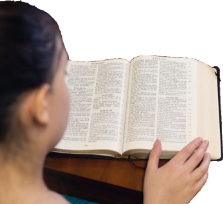 47
Rev 1
[Speaker Notes: Read each verse section in English. Then ask everyone to practise reading each verse section in English. Then practise reading all the verse in English.]
Practise reading key Bible verses
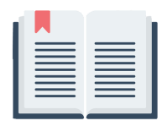 Romans chapter 6 verse 16
                                      16:6ڕۆما     16:6 رومیان
Do you not know that if you present yourselves to anyone as obedient slaves, you are slaves of the one whom you obey, either of sin, which leads to death, or of obedience, which leads to righteousness?
آیا نمی‌دانید که وقتی خود را همچون بندگانی فرمانبردار تسلیم کسی می‌کنید، بندگان آن‌‌کس خواهید بود که او را فرمان می‌برید، خواه بندة گناه، که منجر به مرگ می‌شود، خواه بندة اطاعت، که به پارسایی می‌انجامد؟
ئایا نازانن کاتێک خۆتان وەک کۆیلە ملکەچی کەسێک دەکەن، دەبنە کۆیلەی ئەوەی ملکەچن بۆی، جا بۆ گوناه کە بەرەو مردنە یان بۆ گوێڕایەڵی کە بەرەو ڕاستودروستییە؟
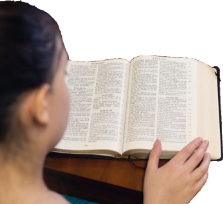 48
Rev 1
[Speaker Notes: Read each verse section in English. Then ask everyone to practise reading each verse section in English. Then practise reading all the verse in English.]
Practise reading key Bible verses
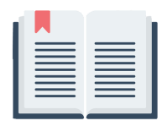 Romans chapter 6 verse 23
                                      23:6ڕۆما     23:6 رومیان
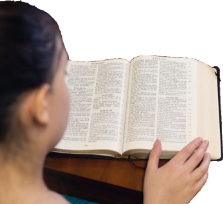 49
Rev 1
[Speaker Notes: Read the verse reference in English. Then ask everyone to practise reading the reference in English]
Practise reading key Bible verses
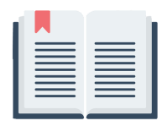 Romans chapter 6 verse 23
                                      23:6ڕۆما     23:6 رومیان
For the wages of sin is death, but the free gift of God is eternal life in Christ Jesus our Lord.
زیرا مزد گناه مرگ است، امّا عطای خدا حیات جاویدان در خداوند ما مسیحْ عیساست.
چونکە کرێی گوناه مردنە، بەڵام دیاری خودا ژیانی هەتاهەتاییە کە لە ڕێگەی عیسای مەسیحی خاوەن شکۆمانەوەیە.
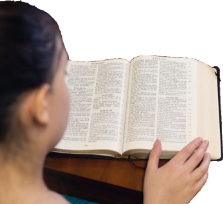 50
Rev 1
[Speaker Notes: Read each verse section in English. Then ask everyone to practise reading each verse section in English. Then practise reading all the verse in English.]
Practise reading key Bible verses
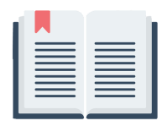 Romans chapter 6 verse 23
                                      23:6ڕۆما     23:6 رومیان
For the wages of sin is death, but the free gift of God is eternal life in Christ Jesus our Lord.
زیرا مزد گناه مرگ است، امّا عطای خدا حیات جاویدان در خداوند ما مسیحْ عیساست.
چونکە کرێی گوناه مردنە، بەڵام دیاری خودا ژیانی هەتاهەتاییە کە لە ڕێگەی عیسای مەسیحی خاوەن شکۆمانەوەیە.
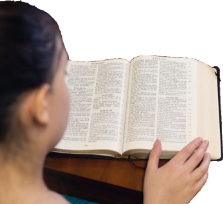 51
Rev 1
[Speaker Notes: Read each verse section in English. Then ask everyone to practise reading each verse section in English. Then practise reading all the verse in English.]
Practise reading key Bible verses
Verses that tell us 
the dead are unconscious
آیاتی که به ما می گوید
مردگان بیهوش هستند
ئەو ئایەتانەی کە پێمان دەڵێن
مردووەکان هیچ هۆشیارییەکیان نییە
52
Rev 1
Practise reading key Bible verses
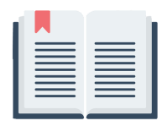 Psalm 6 verse 5
                                      5:6زەبوورەکان     5:6 مزامیر
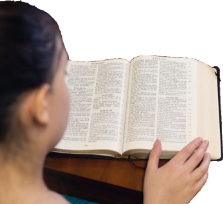 53
Rev 1
[Speaker Notes: Read the verse reference in English. Then ask everyone to practise reading the reference in English]
Practise reading key Bible verses
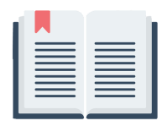 Psalm 6 verse 5
                                      5:6زەبوورەکان     5:6 مزامیر
For in death there is no remembrance of you; in Sheol who will give you praise?
زیرا مردگان، تو را یاد نتوانند کرد. کیست که در هاویه تو را بستاید؟
چونکە مردوو ناتوانێت یادی تۆ بکات. لە جیهانی مردووان کێ ستایشت دەکات؟
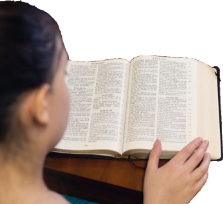 54
Rev 1
[Speaker Notes: Read each verse section in English. Then ask everyone to practise reading each verse section in English. Then practise reading all the verse in English.]
Practise reading key Bible verses
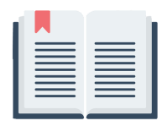 Psalm 6 verse 5
                                      5:6زەبوورەکان     5:6 مزامیر
For in death there is no remembrance of you; in Sheol who will give you praise?
زیرا مردگان، تو را یاد نتوانند کرد. کیست که در هاویه تو را بستاید؟
چونکە مردوو ناتوانێت یادی تۆ بکات. لە جیهانی مردووان کێ ستایشت دەکات؟
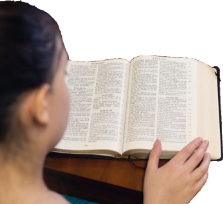 55
Rev 1
[Speaker Notes: Read each verse section in English. Then ask everyone to practise reading each verse section in English. Then practise reading all the verse in English.]
Practise reading key Bible verses
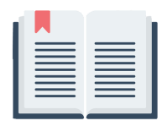 Ecclesiastes chapter 9 verses 5 and 6
                                      6,5:9ژیرمه‌ندی     6,5:9 جامعه
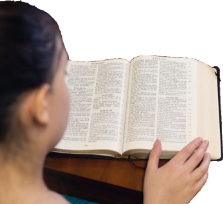 56
Rev 1
[Speaker Notes: Read the verse reference in English. Then ask everyone to practise reading the reference in English]
Practise reading key Bible verses
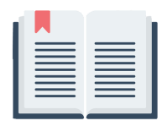 Ecclesiastes chapter 9 verses 5 and 6
                                      6,5:9ژیرمه‌ندی     6,5:9 جامعه
For the living know that they will die, but the dead know nothing, and they have no more reward, for the memory of them is forgotten. Their love and their hate and their envy have already perished, and forever they have no more share in all that is done under the sun.
از آن رو که زندگان می‌دانند که خواهند مرد، اما مردگان هیچ نمی‌دانند، و ایشان را دیگر پاداشی نیست، زیرا که یادشان فراموش می‌شود.
دیری نمی‌پاید که از محبت و نفرت و حسادتشان هیچ اثری باقی نمی‌ماند، و دیگر تا به ابد در هرآنچه زیر آفتاب رُخ می‌دهد سهمی نخواهند داشت.
زیندووان دەزانن کە دەمرن، بەڵام مردووان هیچ نازانن و لەمەودواش پاداشتیان نییە، تەنانەت  ناویان لەبیرکراوە.  
 خۆشەویستی و ڕق و بەغیلیشیان لەمێژە لەناوچوون، ئیتر بەشیان نییە هەتاهەتایە لە هەموو ئەوەی لەسەر زەویدا دەکرێت.
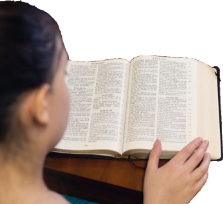 57
Rev 1
[Speaker Notes: Read each verse section in English. Then ask everyone to practise reading each verse section in English. Then practise reading all the verse in English.]
Practise reading key Bible verses
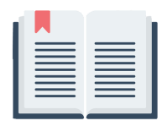 Ecclesiastes chapter 9 verses 5 and 6
                                      6,5:9ژیرمه‌ندی     6,5:9 جامعه
For the living know that they will die, but the dead know nothing, and they have no more reward, for the memory of them is forgotten. Their love and their hate and their envy have already perished, and forever they have no more share in all that is done under the sun.
از آن رو که زندگان می‌دانند که خواهند مرد، اما مردگان هیچ نمی‌دانند، و ایشان را دیگر پاداشی نیست، زیرا که یادشان فراموش می‌شود.
دیری نمی‌پاید که از محبت و نفرت و حسادتشان هیچ اثری باقی نمی‌ماند، و دیگر تا به ابد در هرآنچه زیر آفتاب رُخ می‌دهد سهمی نخواهند داشت.
زیندووان دەزانن کە دەمرن، بەڵام مردووان هیچ نازانن و لەمەودواش پاداشتیان نییە، تەنانەت  ناویان لەبیرکراوە.  
 خۆشەویستی و ڕق و بەغیلیشیان لەمێژە لەناوچوون، ئیتر بەشیان نییە هەتاهەتایە لە هەموو ئەوەی لەسەر زەویدا دەکرێت.
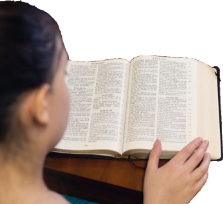 58
Rev 1
[Speaker Notes: Read each verse section in English. Then ask everyone to practise reading each verse section in English. Then practise reading all the verse in English.]
Practise reading key Bible verses
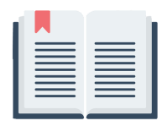 Ecclesiastes chapter 9 verses 5 and 6
                                      6,5:9ژیرمه‌ندی     6,5:9 جامعه
For the living know that they will die, but the dead know nothing, and they have no more reward, for the memory of them is forgotten. Their love and their hate and their envy have already perished, and forever they have no more share in all that is done under the sun.
از آن رو که زندگان می‌دانند که خواهند مرد، اما مردگان هیچ نمی‌دانند، و ایشان را دیگر پاداشی نیست، زیرا که یادشان فراموش می‌شود.
دیری نمی‌پاید که از محبت و نفرت و حسادتشان هیچ اثری باقی نمی‌ماند، و دیگر تا به ابد در هرآنچه زیر آفتاب رُخ می‌دهد سهمی نخواهند داشت.
زیندووان دەزانن کە دەمرن، بەڵام مردووان هیچ نازانن و لەمەودواش پاداشتیان نییە، تەنانەت  ناویان لەبیرکراوە.  
 خۆشەویستی و ڕق و بەغیلیشیان لەمێژە لەناوچوون، ئیتر بەشیان نییە هەتاهەتایە لە هەموو ئەوەی لەسەر زەویدا دەکرێت.
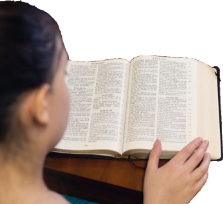 59
Rev 1
[Speaker Notes: Read each verse section in English. Then ask everyone to practise reading each verse section in English. Then practise reading all the verse in English.]
Practise reading key Bible verses
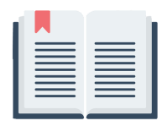 Ecclesiastes chapter 9 verses 5 and 6
                                      6,5:9ژیرمه‌ندی     6,5:9 جامعه
For the living know that they will die, but the dead know nothing, and they have no more reward, for the memory of them is forgotten. Their love and their hate and their envy have already perished, and forever they have no more share in all that is done under the sun.
از آن رو که زندگان می‌دانند که خواهند مرد، اما مردگان هیچ نمی‌دانند، و ایشان را دیگر پاداشی نیست، زیرا که یادشان فراموش می‌شود.
دیری نمی‌پاید که از محبت و نفرت و حسادتشان هیچ اثری باقی نمی‌ماند، و دیگر تا به ابد در هرآنچه زیر آفتاب رُخ می‌دهد سهمی نخواهند داشت.
زیندووان دەزانن کە دەمرن، بەڵام مردووان هیچ نازانن و لەمەودواش پاداشتیان نییە، تەنانەت  ناویان لەبیرکراوە.  
 خۆشەویستی و ڕق و بەغیلیشیان لەمێژە لەناوچوون، ئیتر بەشیان نییە هەتاهەتایە لە هەموو ئەوەی لەسەر زەویدا دەکرێت.
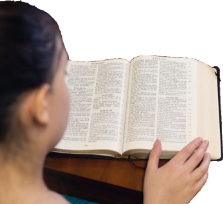 60
Rev 1
[Speaker Notes: Read each verse section in English. Then ask everyone to practise reading each verse section in English. Then practise reading all the verse in English.]
Practise reading key Bible verses
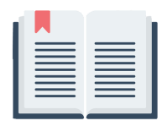 Ecclesiastes chapter 9 verses 5 and 6
                                      6,5:9ژیرمه‌ندی     6,5:9 جامعه
For the living know that they will die, but the dead know nothing, and they have no more reward, for the memory of them is forgotten. Their love and their hate and their envy have already perished, and forever they have no more share in all that is done under the sun.
از آن رو که زندگان می‌دانند که خواهند مرد، اما مردگان هیچ نمی‌دانند، و ایشان را دیگر پاداشی نیست، زیرا که یادشان فراموش می‌شود.
دیری نمی‌پاید که از محبت و نفرت و حسادتشان هیچ اثری باقی نمی‌ماند، و دیگر تا به ابد در هرآنچه زیر آفتاب رُخ می‌دهد سهمی نخواهند داشت.
زیندووان دەزانن کە دەمرن، بەڵام مردووان هیچ نازانن و لەمەودواش پاداشتیان نییە، تەنانەت  ناویان لەبیرکراوە.  
 خۆشەویستی و ڕق و بەغیلیشیان لەمێژە لەناوچوون، ئیتر بەشیان نییە هەتاهەتایە لە هەموو ئەوەی لەسەر زەویدا دەکرێت.
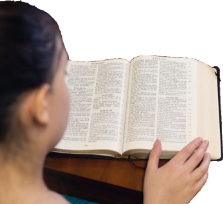 61
Rev 1
[Speaker Notes: Read each verse section in English. Then ask everyone to practise reading each verse section in English. Then practise reading all the verse in English.]
Practise reading key Bible verses
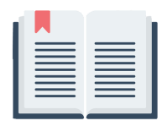 Ecclesiastes chapter 9 verses 5 and 6
                                      6,5:9ژیرمه‌ندی     6,5:9 جامعه
For the living know that they will die, but the dead know nothing, and they have no more reward, for the memory of them is forgotten. Their love and their hate and their envy have already perished, and forever they have no more share in all that is done under the sun.
از آن رو که زندگان می‌دانند که خواهند مرد، اما مردگان هیچ نمی‌دانند، و ایشان را دیگر پاداشی نیست، زیرا که یادشان فراموش می‌شود.
دیری نمی‌پاید که از محبت و نفرت و حسادتشان هیچ اثری باقی نمی‌ماند، و دیگر تا به ابد در هرآنچه زیر آفتاب رُخ می‌دهد سهمی نخواهند داشت.
زیندووان دەزانن کە دەمرن، بەڵام مردووان هیچ نازانن و لەمەودواش پاداشتیان نییە، تەنانەت  ناویان لەبیرکراوە.  
 خۆشەویستی و ڕق و بەغیلیشیان لەمێژە لەناوچوون، ئیتر بەشیان نییە هەتاهەتایە لە هەموو ئەوەی لەسەر زەویدا دەکرێت.
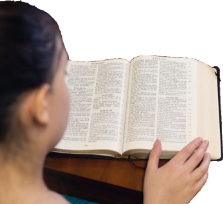 62
Rev 1
[Speaker Notes: Read each verse section in English. Then ask everyone to practise reading each verse section in English. Then practise reading all the verse in English.]
Practise reading key Bible verses
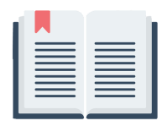 Ecclesiastes chapter 9 verse 10
                                      10:9ژیرمه‌ندی     10:9 جامعه
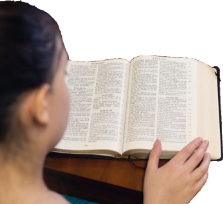 63
Rev 1
[Speaker Notes: Read the verse reference in English. Then ask everyone to practise reading the reference in English]
Practise reading key Bible verses
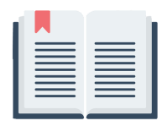 Ecclesiastes chapter 9 verse 10
                                      10:9ژیرمه‌ندی     10:9 جامعه
Whatever your hand finds to do, do it with your might, for there is no work or thought or knowledge or wisdom in Sheol, to which you are going.
هرآنچه دستت برای انجام دادن بیابد، با تمام توان خویش انجام بده، زیرا در هاویه که بدان رهسپاری، از کار و تدبیر و معرفت و حکمت خبری نخواهد بود.و
ئەوەی لە دەستت دێت، بەوپەڕی هێز و تواناوە بیکە، چونکە نە کار و نە پلاندانان و نە زانین و نە دانایی نییە لە جیهانی مردووان، ئەوەی تۆ دەچیت بۆ ئەوێ.
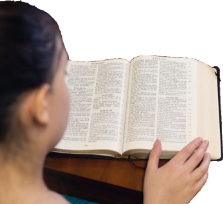 64
Rev 1
[Speaker Notes: Read each verse section in English. Then ask everyone to practise reading each verse section in English. Then practise reading all the verse in English.]
Practise reading key Bible verses
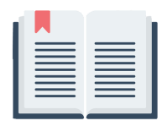 Ecclesiastes chapter 9 verse 10
                                      10:9ژیرمه‌ندی     10:9 جامعه
Whatever your hand finds to do, do it with your might, for there is no work or thought or knowledge or wisdom in Sheol, to which you are going.
هرآنچه دستت برای انجام دادن بیابد، با تمام توان خویش انجام بده، زیرا در هاویه که بدان رهسپاری، از کار و تدبیر و معرفت و حکمت خبری نخواهد بود.و
ئەوەی لە دەستت دێت، بەوپەڕی هێز و تواناوە بیکە، چونکە نە کار و نە پلاندانان و نە زانین و نە دانایی نییە لە جیهانی مردووان، ئەوەی تۆ دەچیت بۆ ئەوێ.
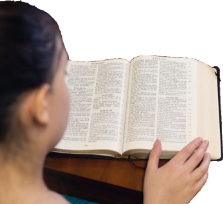 65
Rev 1
[Speaker Notes: Read each verse section in English. Then ask everyone to practise reading each verse section in English. Then practise reading all the verse in English.]
Practise reading key Bible verses
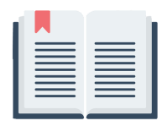 Ecclesiastes chapter 9 verse 10
                                      10:9ژیرمه‌ندی     10:9 جامعه
Whatever your hand finds to do, do it with your might, for there is no work or thought or knowledge or wisdom in Sheol, to which you are going.
هرآنچه دستت برای انجام دادن بیابد، با تمام توان خویش انجام بده، زیرا در هاویه که بدان رهسپاری، از کار و تدبیر و معرفت و حکمت خبری نخواهد بود.و
ئەوەی لە دەستت دێت، بەوپەڕی هێز و تواناوە بیکە، چونکە نە کار و نە پلاندانان و نە زانین و نە دانایی نییە لە جیهانی مردووان، ئەوەی تۆ دەچیت بۆ ئەوێ.
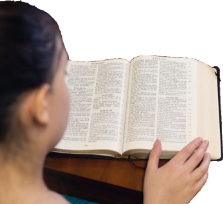 66
Rev 1
[Speaker Notes: Read each verse section in English. Then ask everyone to practise reading each verse section in English. Then practise reading all the verse in English.]
Practise reading key Bible verses
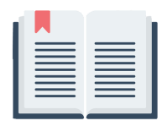 Ecclesiastes chapter 9 verse 10
                                      10:9ژیرمه‌ندی     10:9 جامعه
Whatever your hand finds to do, do it with your might, for there is no work or thought or knowledge or wisdom in Sheol, to which you are going.
هرآنچه دستت برای انجام دادن بیابد، با تمام توان خویش انجام بده، زیرا در هاویه که بدان رهسپاری، از کار و تدبیر و معرفت و حکمت خبری نخواهد بود.و
ئەوەی لە دەستت دێت، بەوپەڕی هێز و تواناوە بیکە، چونکە نە کار و نە پلاندانان و نە زانین و نە دانایی نییە لە جیهانی مردووان، ئەوەی تۆ دەچیت بۆ ئەوێ.
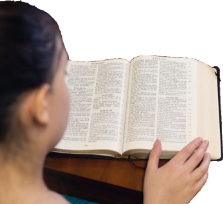 67
Rev 1
[Speaker Notes: Read each verse section in English. Then ask everyone to practise reading each verse section in English. Then practise reading all the verse in English.]
Practise reading key Bible verses
Verses that tell us we can be raised from the dead
آیاتی که به ما می گوید می توانیم از مردگان برخیزیم
ئەو ئایەتانەی کە پێمان دەڵێن دەتوانین لە مردن زیندوو بینەوە
68
Rev 1
Practise reading key Bible verses
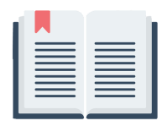 John chapter 11 verses 23 and 24
                                24,23:11یۆحەنا     24,23:11 یوحنا
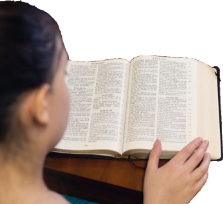 69
Rev 1
[Speaker Notes: Read the verse reference in English. Then ask everyone to practise reading the reference in English]
Practise reading key Bible verses
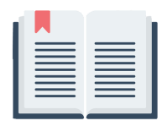 John chapter 11 verses 23 and 24
                                24,23:11یۆحەنا     24,23:11 یوحنا
Jesus said to her, Your brother will rise again. Martha said to him, I know that he will rise again in the resurrection on the last day.
عیسی به او گفت: «برادرت بر خواهد خاست.»
مارتا به او گفت: «می‌دانم که در روز قیامت بر خواهد خاست.»
عیسا پێی فەرموو: «براکەت زیندوو دەبێتەوە.»
مەرساش پێی گوت: «دەزانم لە زیندووبوونەوەی ڕۆژی دواییدا هەڵدەستێتەوە.»
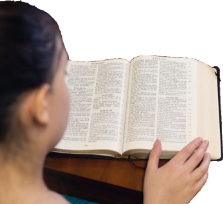 70
Rev 1
[Speaker Notes: Read each verse section in English. Then ask everyone to practise reading each verse section in English. Then practise reading all the verse in English.]
Practise reading key Bible verses
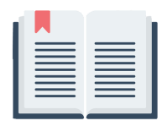 John chapter 11 verses 23 and 24
                                24,23:11یۆحەنا     24,23:11 یوحنا
Jesus said to her, Your brother will rise again. Martha said to him, I know that he will rise again in the resurrection on the last day.
عیسی به او گفت: «برادرت بر خواهد خاست.»
مارتا به او گفت: «می‌دانم که در روز قیامت بر خواهد خاست.»
عیسا پێی فەرموو: «براکەت زیندوو دەبێتەوە.»
مەرساش پێی گوت: «دەزانم لە زیندووبوونەوەی ڕۆژی دواییدا هەڵدەستێتەوە.»
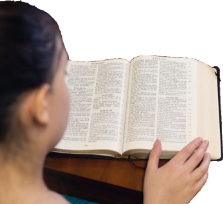 71
Rev 1
[Speaker Notes: Read each verse section in English. Then ask everyone to practise reading each verse section in English. Then practise reading all the verse in English.]
Practise reading key Bible verses
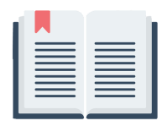 John chapter 11 verses 23 and 24
                                24,23:11یۆحەنا     24,23:11 یوحنا
Jesus said to her, Your brother will rise again. Martha said to him, I know that he will rise again in the resurrection on the last day.
عیسی به او گفت: «برادرت بر خواهد خاست.»
مارتا به او گفت: «می‌دانم که در روز قیامت بر خواهد خاست.»
عیسا پێی فەرموو: «براکەت زیندوو دەبێتەوە.»
مەرساش پێی گوت: «دەزانم لە زیندووبوونەوەی ڕۆژی دواییدا هەڵدەستێتەوە.»
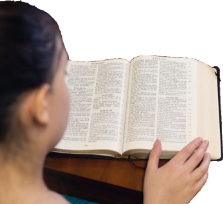 72
Rev 1
[Speaker Notes: Read each verse section in English. Then ask everyone to practise reading each verse section in English. Then practise reading all the verse in English.]
Practise reading key Bible verses
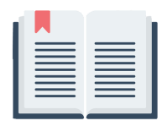 1 Corinthians chapter 15 verses 22 and 23
                           23,22:15١ کۆرنسۆس     23,22:15 اول قرنتیان
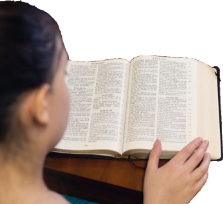 73
Rev 1
[Speaker Notes: Read the verse reference in English. Then ask everyone to practise reading the reference in English]
Practise reading key Bible verses
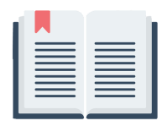 1 Corinthians chapter 15 verses 22 and 23
                           23,22:15١ کۆرنسۆس     23,22:15 اول قرنتیان
For as in Adam all die, so also in Christ shall all be made alive. But each in his own order: Christ the firstfruits, then at his coming those who belong to Christ.
زیرا همان‌‌گونه که در آدم همه می‌میرند، در مسیح نیز همه زنده خواهند شد.
امّا هر کس به نوبة خود: نخست مسیح که نوبر بود؛ و بعد، به هنگام آمدن او، آنان که متعلق به اویند.
هەروەها چۆن هەموو بەهۆی ئادەمەوە دەمرن، بە هەمان شێوە هەموو ئەوانەش کە لەگەڵ مەسیحدا بوونەتە یەک، زیندوو دەکرێنەوە. 
بەڵام هەر یەکە بە نۆرەی خۆی: یەکەم جار مەسیح وەک نۆبەرە، ئینجا لە کاتی هاتنی، ئەوانەی هی مەسیحن،
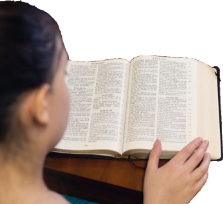 74
Rev 1
[Speaker Notes: Read each verse section in English. Then ask everyone to practise reading each verse section in English. Then practise reading all the verse in English.]
Practise reading key Bible verses
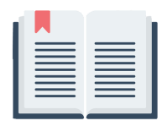 1 Corinthians chapter 15 verses 22 and 23
                           23,22:15١ کۆرنسۆس     23,22:15 اول قرنتیان
For as in Adam all die, so also in Christ shall all be made alive. But each in his own order: Christ the firstfruits, then at his coming those who belong to Christ.
زیرا همان‌‌گونه که در آدم همه می‌میرند، در مسیح نیز همه زنده خواهند شد.
امّا هر کس به نوبة خود: نخست مسیح که نوبر بود؛ و بعد، به هنگام آمدن او، آنان که متعلق به اویند.
هەروەها چۆن هەموو بەهۆی ئادەمەوە دەمرن، بە هەمان شێوە هەموو ئەوانەش کە لەگەڵ مەسیحدا بوونەتە یەک، زیندوو دەکرێنەوە. 
بەڵام هەر یەکە بە نۆرەی خۆی: یەکەم جار مەسیح وەک نۆبەرە، ئینجا لە کاتی هاتنی، ئەوانەی هی مەسیحن،
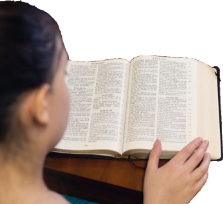 75
Rev 1
[Speaker Notes: Read each verse section in English. Then ask everyone to practise reading each verse section in English. Then practise reading all the verse in English.]
Practise reading key Bible verses
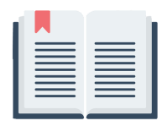 1 Corinthians chapter 15 verses 22 and 23
                           23,22:15١ کۆرنسۆس     23,22:15 اول قرنتیان
For as in Adam all die, so also in Christ shall all be made alive. But each in his own order: Christ the firstfruits, then at his coming those who belong to Christ.
زیرا همان‌‌گونه که در آدم همه می‌میرند، در مسیح نیز همه زنده خواهند شد.
امّا هر کس به نوبة خود: نخست مسیح که نوبر بود؛ و بعد، به هنگام آمدن او، آنان که متعلق به اویند.
هەروەها چۆن هەموو بەهۆی ئادەمەوە دەمرن، بە هەمان شێوە هەموو ئەوانەش کە لەگەڵ مەسیحدا بوونەتە یەک، زیندوو دەکرێنەوە. 
بەڵام هەر یەکە بە نۆرەی خۆی: یەکەم جار مەسیح وەک نۆبەرە، ئینجا لە کاتی هاتنی، ئەوانەی هی مەسیحن،
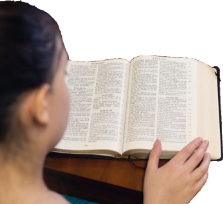 76
Rev 1
[Speaker Notes: Read each verse section in English. Then ask everyone to practise reading each verse section in English. Then practise reading all the verse in English.]
Practise reading key Bible verses
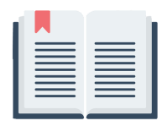 1 Corinthians chapter 15 verses 22 and 23
                           23,22:15١ کۆرنسۆس     23,22:15 اول قرنتیان
For as in Adam all die, so also in Christ shall all be made alive. But each in his own order: Christ the firstfruits, then at his coming those who belong to Christ.
زیرا همان‌‌گونه که در آدم همه می‌میرند، در مسیح نیز همه زنده خواهند شد.
امّا هر کس به نوبة خود: نخست مسیح که نوبر بود؛ و بعد، به هنگام آمدن او، آنان که متعلق به اویند.
هەروەها چۆن هەموو بەهۆی ئادەمەوە دەمرن، بە هەمان شێوە هەموو ئەوانەش کە لەگەڵ مەسیحدا بوونەتە یەک، زیندوو دەکرێنەوە. 
بەڵام هەر یەکە بە نۆرەی خۆی: یەکەم جار مەسیح وەک نۆبەرە، ئینجا لە کاتی هاتنی، ئەوانەی هی مەسیحن،
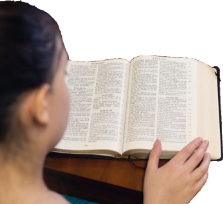 77
Rev 1
[Speaker Notes: Read each verse section in English. Then ask everyone to practise reading each verse section in English. Then practise reading all the verse in English.]
Practise reading key Bible verses
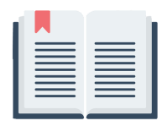 1 Corinthians chapter 15 verses 22 and 23
                           23,22:15١ کۆرنسۆس     23,22:15 اول قرنتیان
For as in Adam all die, so also in Christ shall all be made alive. But each in his own order: Christ the firstfruits, then at his coming those who belong to Christ.
زیرا همان‌‌گونه که در آدم همه می‌میرند، در مسیح نیز همه زنده خواهند شد.
امّا هر کس به نوبة خود: نخست مسیح که نوبر بود؛ و بعد، به هنگام آمدن او، آنان که متعلق به اویند.
هەروەها چۆن هەموو بەهۆی ئادەمەوە دەمرن، بە هەمان شێوە هەموو ئەوانەش کە لەگەڵ مەسیحدا بوونەتە یەک، زیندوو دەکرێنەوە. 
بەڵام هەر یەکە بە نۆرەی خۆی: یەکەم جار مەسیح وەک نۆبەرە، ئینجا لە کاتی هاتنی، ئەوانەی هی مەسیحن،
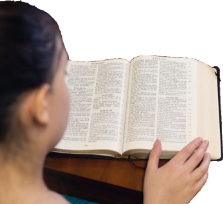 78
Rev 1
[Speaker Notes: Read each verse section in English. Then ask everyone to practise reading each verse section in English. Then practise reading all the verse in English.]
Practise reading key Bible verses
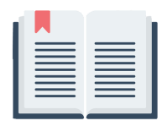 1 Thessalonians chapter 4 verse 16
                         16:4 ١ سالۆنیكی  16:4اول تسالونیکیان
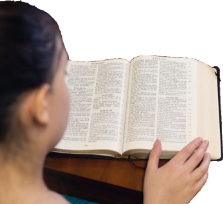 79
Rev 1
[Speaker Notes: Read the verse reference in English. Then ask everyone to practise reading the reference in English]
Practise reading key Bible verses
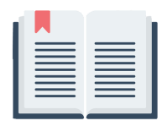 1 Thessalonians chapter 4 verse 16
                         16:4 ١ سالۆنیكی  16:4اول تسالونیکیان
For the Lord himself will descend from heaven with a cry of command, with the voice of an archangel, and with the sound of the trumpet of God. And the dead in Christ will rise first.
زیرا خداوند، خود با فرمانی بلندآواز و آوای رئیس فرشتگان و نفیر شیپور خدا، از آسمان فرود خواهد آمد. آنگاه نخست مردگانِ در مسیح، زنده خواهند شد.
چونکە مەسیحی خاوەن شکۆ خۆی بە دەنگی بەرز فەرمان دەدات، بە دەنگی سەرۆکی فریشتەکان و بە کەڕەنای خودا، لە ئاسمانەوە دێتە خوارەوە و یەکەم جار ئەو مردووانە هەڵدەستنەوە کە لەگەڵ مەسیحدا بوونەتە یەک .
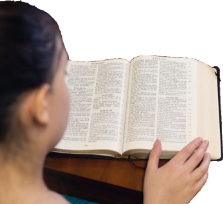 80
Rev 1
[Speaker Notes: Read each verse section in English. Then ask everyone to practise reading each verse section in English. Then practise reading all the verse in English.]
Practise reading key Bible verses
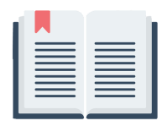 1 Thessalonians chapter 4 verse 16
                         16:4 ١ سالۆنیكی  16:4اول تسالونیکیان
For the Lord himself will descend from heaven with a cry of command, with the voice of an archangel, and with the sound of the trumpet of God. And the dead in Christ will rise first.
زیرا خداوند، خود با فرمانی بلندآواز و آوای رئیس فرشتگان و نفیر شیپور خدا، از آسمان فرود خواهد آمد. آنگاه نخست مردگانِ در مسیح، زنده خواهند شد.
چونکە مەسیحی خاوەن شکۆ خۆی بە دەنگی بەرز فەرمان دەدات، بە دەنگی سەرۆکی فریشتەکان و بە کەڕەنای خودا، لە ئاسمانەوە دێتە خوارەوە و یەکەم جار ئەو مردووانە هەڵدەستنەوە کە لەگەڵ مەسیحدا بوونەتە یەک .
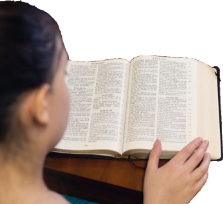 81
Rev 1
[Speaker Notes: Read each verse section in English. Then ask everyone to practise reading each verse section in English. Then practise reading all the verse in English.]
Practise reading key Bible verses
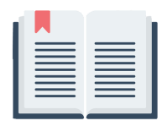 1 Thessalonians chapter 4 verse 16
                         16:4 ١ سالۆنیكی  16:4اول تسالونیکیان
For the Lord himself will descend from heaven with a cry of command, with the voice of an archangel, and with the sound of the trumpet of God. And the dead in Christ will rise first.
زیرا خداوند، خود با فرمانی بلندآواز و آوای رئیس فرشتگان و نفیر شیپور خدا، از آسمان فرود خواهد آمد. آنگاه نخست مردگانِ در مسیح، زنده خواهند شد.
چونکە مەسیحی خاوەن شکۆ خۆی بە دەنگی بەرز فەرمان دەدات، بە دەنگی سەرۆکی فریشتەکان و بە کەڕەنای خودا، لە ئاسمانەوە دێتە خوارەوە و یەکەم جار ئەو مردووانە هەڵدەستنەوە کە لەگەڵ مەسیحدا بوونەتە یەک .
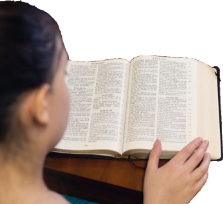 82
Rev 1
[Speaker Notes: Read each verse section in English. Then ask everyone to practise reading each verse section in English. Then practise reading all the verse in English.]
Practise reading key Bible verses
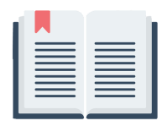 1 Thessalonians chapter 4 verse 16
                         16:4 ١ سالۆنیكی  16:4اول تسالونیکیان
For the Lord himself will descend from heaven with a cry of command, with the voice of an archangel, and with the sound of the trumpet of God. And the dead in Christ will rise first.
زیرا خداوند، خود با فرمانی بلندآواز و آوای رئیس فرشتگان و نفیر شیپور خدا، از آسمان فرود خواهد آمد. آنگاه نخست مردگانِ در مسیح، زنده خواهند شد.
چونکە مەسیحی خاوەن شکۆ خۆی بە دەنگی بەرز فەرمان دەدات، بە دەنگی سەرۆکی فریشتەکان و بە کەڕەنای خودا، لە ئاسمانەوە دێتە خوارەوە و یەکەم جار ئەو مردووانە هەڵدەستنەوە کە لەگەڵ مەسیحدا بوونەتە یەک .
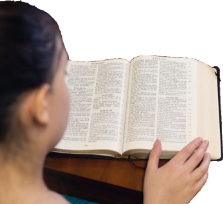 83
Rev 1
[Speaker Notes: Read each verse section in English. Then ask everyone to practise reading each verse section in English. Then practise reading all the verse in English.]
Practise reading key Bible verses
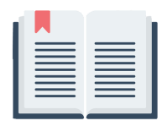 1 Thessalonians chapter 4 verse 16
                         16:4 ١ سالۆنیكی  16:4اول تسالونیکیان
For the Lord himself will descend from heaven with a cry of command, with the voice of an archangel, and with the sound of the trumpet of God. And the dead in Christ will rise first.
زیرا خداوند، خود با فرمانی بلندآواز و آوای رئیس فرشتگان و نفیر شیپور خدا، از آسمان فرود خواهد آمد. آنگاه نخست مردگانِ در مسیح، زنده خواهند شد.
چونکە مەسیحی خاوەن شکۆ خۆی بە دەنگی بەرز فەرمان دەدات، بە دەنگی سەرۆکی فریشتەکان و بە کەڕەنای خودا، لە ئاسمانەوە دێتە خوارەوە و یەکەم جار ئەو مردووانە هەڵدەستنەوە کە لەگەڵ مەسیحدا بوونەتە یەک .
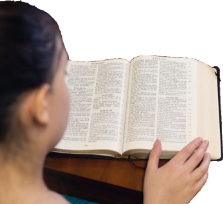 84
Rev 1
[Speaker Notes: Read each verse section in English. Then ask everyone to practise reading each verse section in English. Then practise reading all the verse in English.]
Practise reading key Bible verses
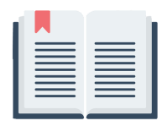 We will end with a prayer
با دعا تمام می کنیم
بە دوعایەک کۆتایی پێدێنین
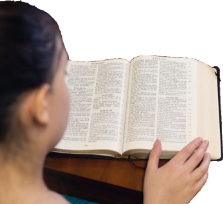 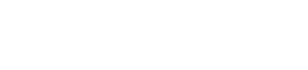 85
Rev 1
[Speaker Notes: Delete slide if not required]
Practise reading key Bible verses
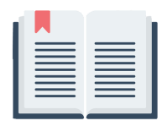 Thank you for coming– we hope see you next week, God willing!
از حضور شما متشکرم – به امید خدا، امیدواریم هفته آینده شما را ببینیم!
سوپاس بۆ هاتنت– هیوادارین هەفتەی داهاتوو بتانبینین، ان شاء الله!
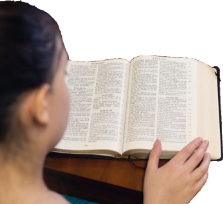 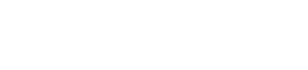 86
Rev 1
[Speaker Notes: Delete slide if not required]